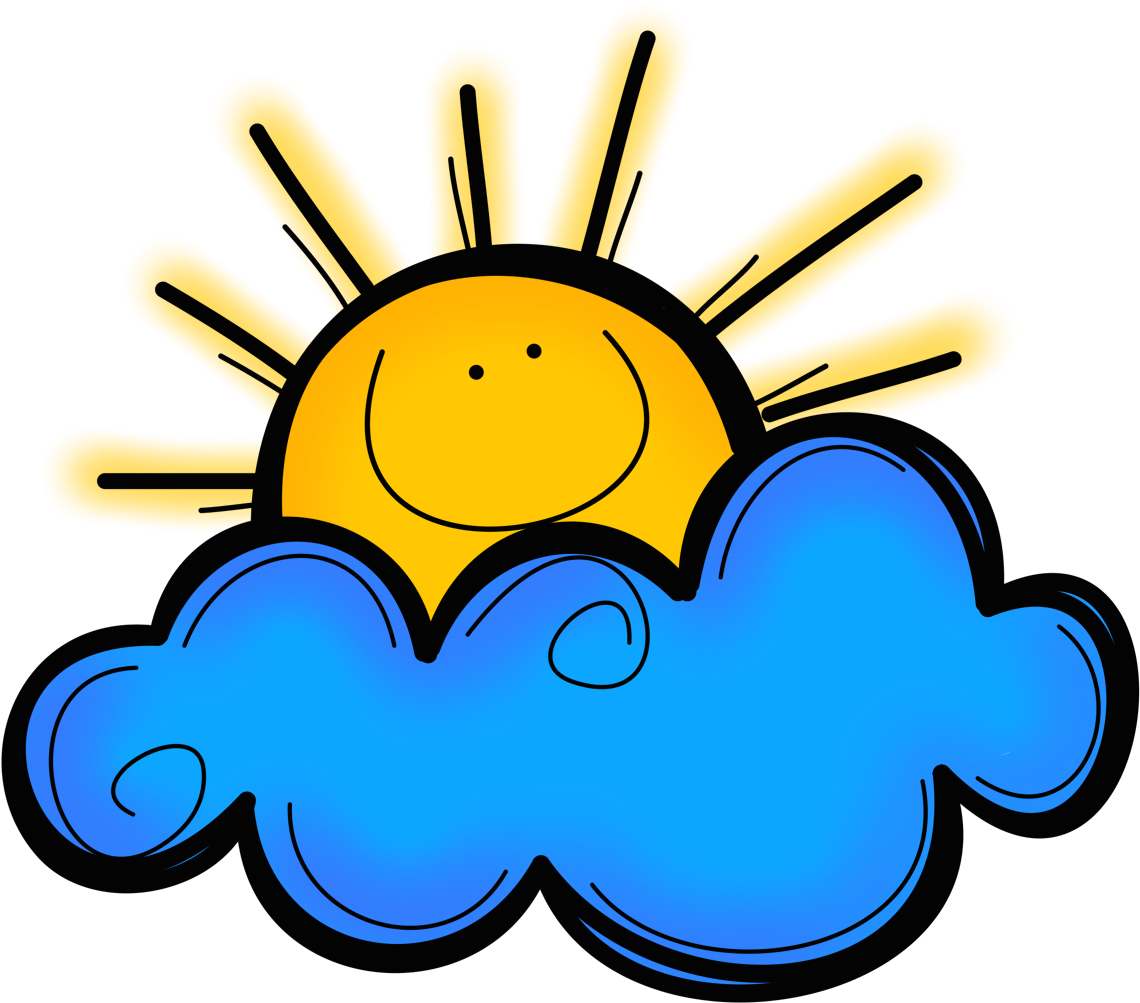 https://t.me/teacherReemA
التقويم
السنة
التاريخ
الشهر
اليوم
أيام الأسبوع
2022
الأحد
الاثنين
شهور السنة
التاريخ
الثلاثاء
يناير
فبراير
مارس
الاربعاء
5
6
7
4
8
3
1
2
ابريل
مايو
يونيو
الخميس
15
12
13
14
11
10
16
9
يوليو
اغسطس
سبتمبر
الجمعة
20
21
24
18
19
22
23
17
أكتوبر
نوفمبر
ديسمبر
السبت
28
29
26
27
30
31
25
رسالة صباحية
يارب أنت السلام ومنك السلام 
سلِّم قلوبنا من أذى الدُّنيا وحزن الأيّام
صباح الخير 💕
قواعد التعليم عن بعد
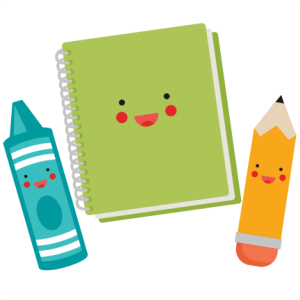 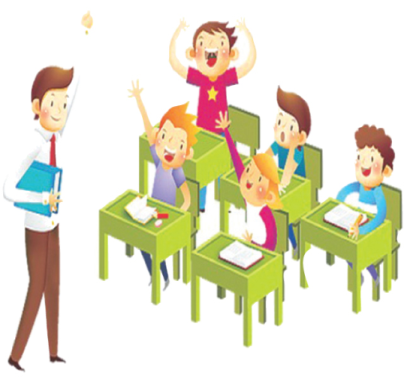 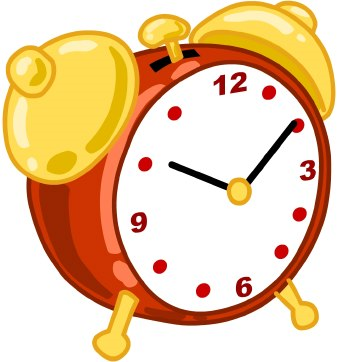 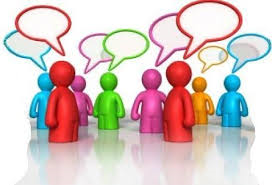 2
1
4
3
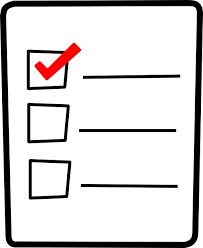 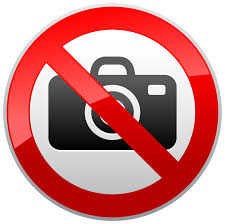 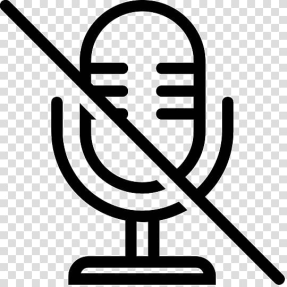 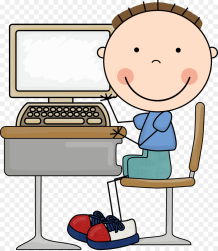 6
8
7
5
حديث شريف لا يتناجى رجلان دون الآخر.
‏كيف تتصرف لو أردت أن تتحدث في أمر خاص مع صديقك وأنتما بين جماعة من الناس‏ ؟ ‏
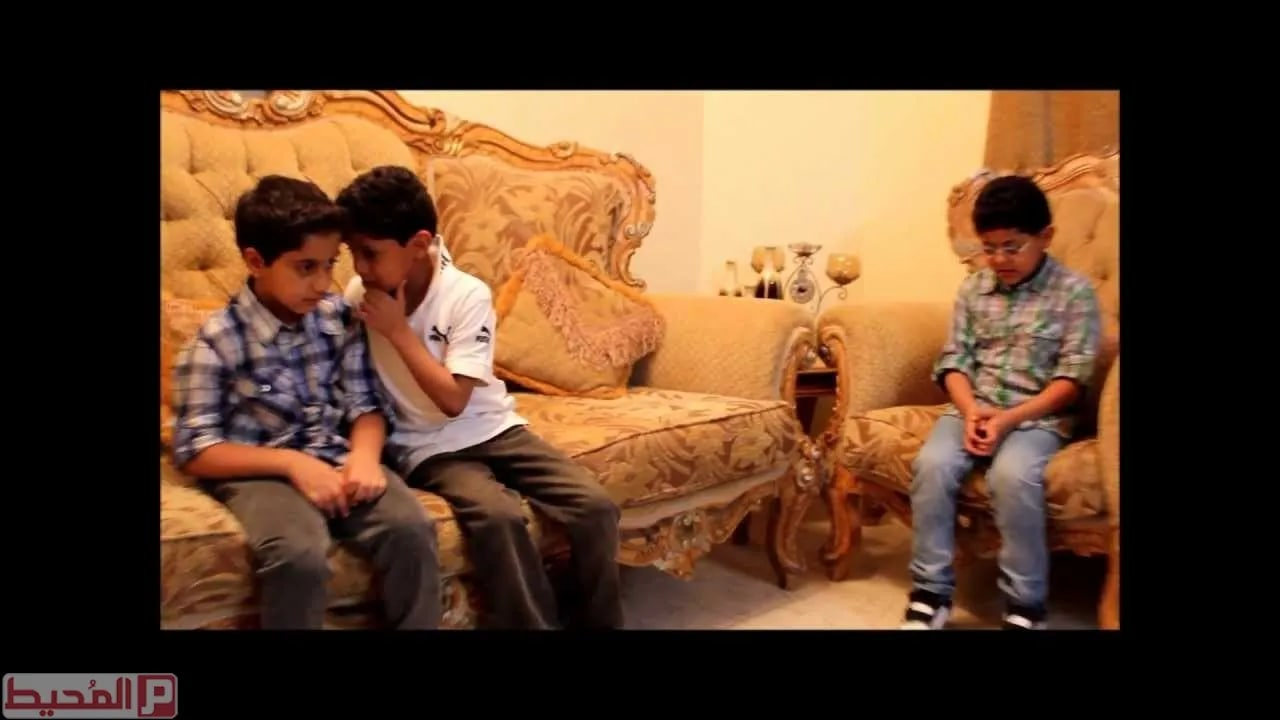 حديث شريف لا يتناجى رجلان دون الآخر.
الوحدة الربعة
أتــعــــلم مـــن هــــذا الـــدرس أن :
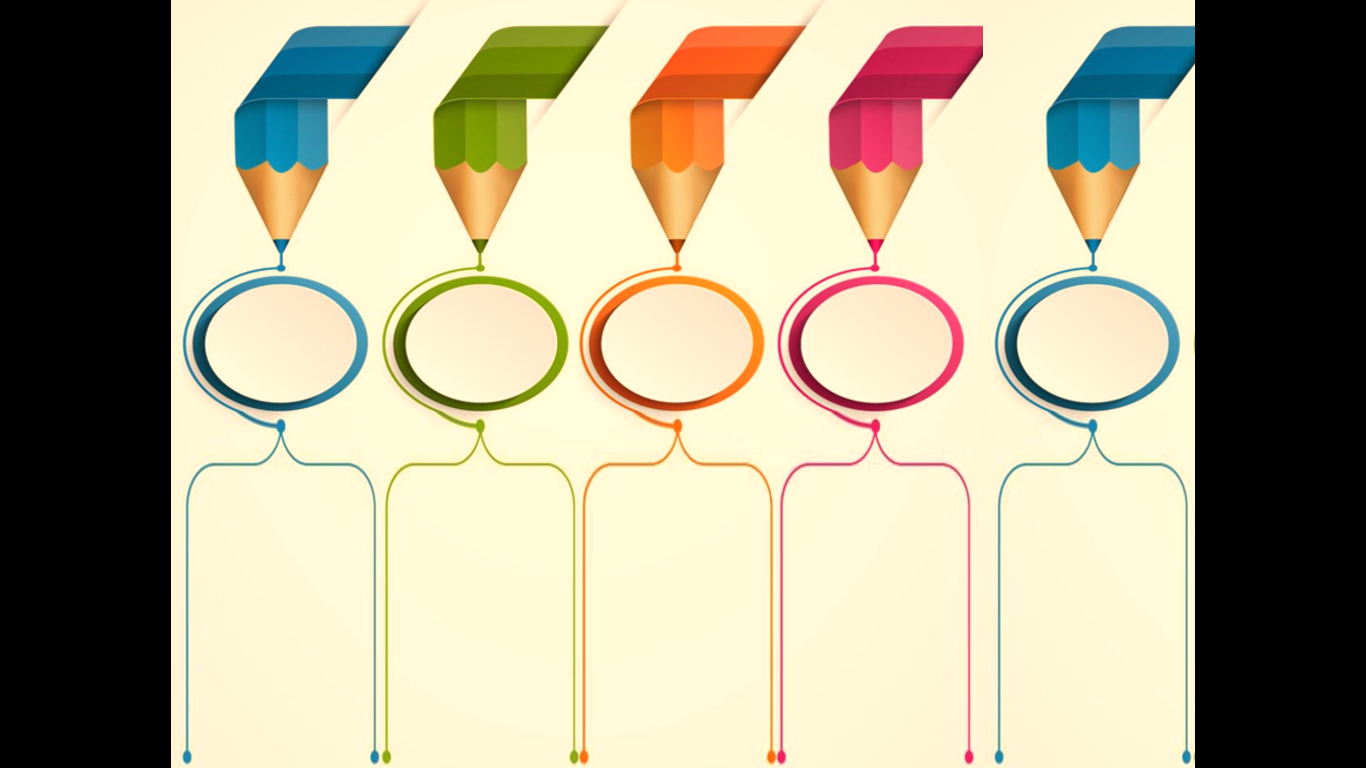 5
4
3
2
1
أن يستنتج الطالب سبب نهي النبي صلى الله عليه وسلم عن تناجي رجلين دون الثالث. ‏
أن يحدد الطالب الفكرة الرئيسة التي يعرضها الحديث الشريف. ‏
أن يبين الطالب الآثار الإيجابية التي تعود على الفرد والمجتمع عندما يطبق الجميع إرشادات الحديث الشريف.
يشرح الحديث الشريف شرحاً بسيطًا بلغته.
‏أن يوضح الطالب حكم التناجي في المواقف المختلفة.
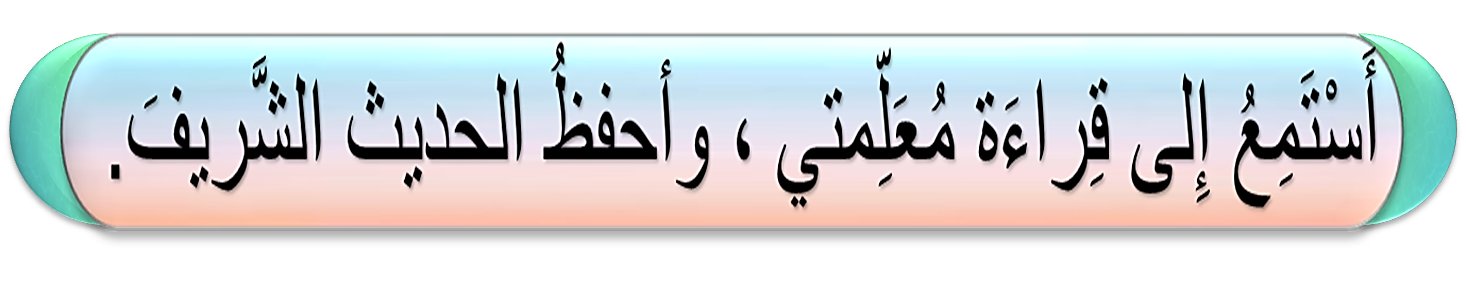 حديث شريف لا يتناجى رجلان دون الآخر.
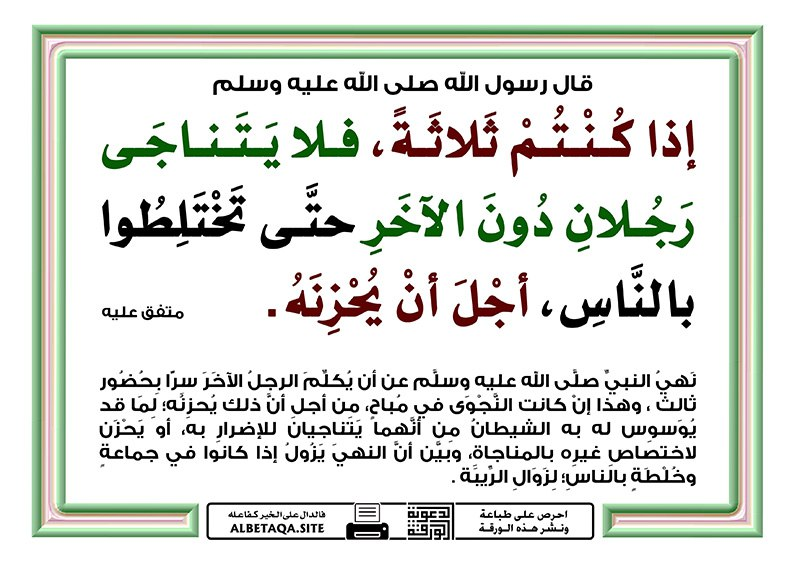 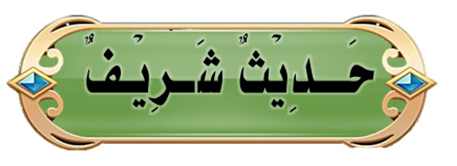 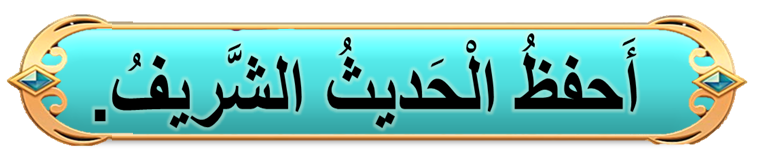 ‏يتناجى:  يتحدث سراً
‏تختلطوا بالناس: تمتزجوا بهم 
أجل أن يحزنه: لأن ذلك يؤذيه ويدخل الحزن في نفسه.
شاهد الفيديو ثم قم بشرح الحديث الشريف شرحاً بسيطًا.
اذكر حكم التناجي في المواقف الآتية:
‏كنت تتناجى مع صديقك، فدخل عليكما صديق ثالث فاستمر تناجيكما. ‏
2
يجوز
1
لايجوز
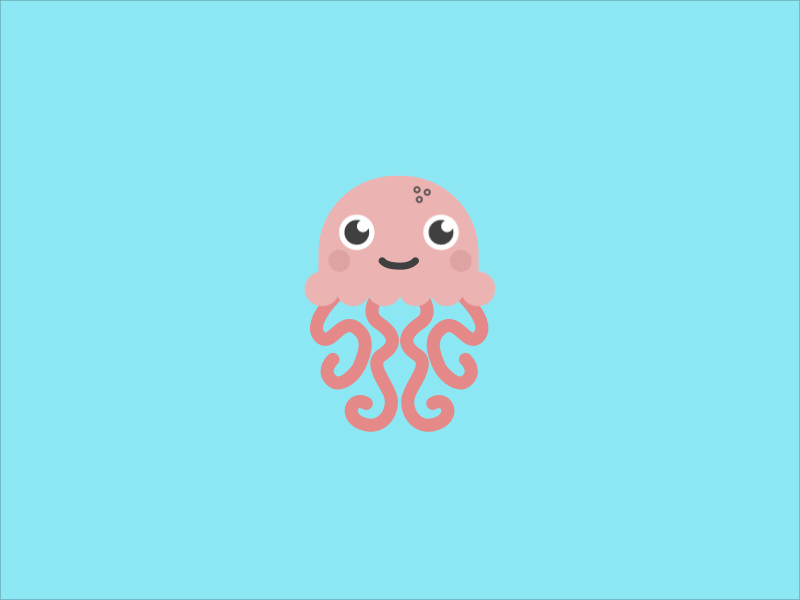 اذكر حكم التناجي في المواقف الآتية:
طلب إليك صديقك أن يستعير منك قلمك بصوتٍ خافتٍ فأعطيته إياه. ‏
2
لايجوز
1
يجوز
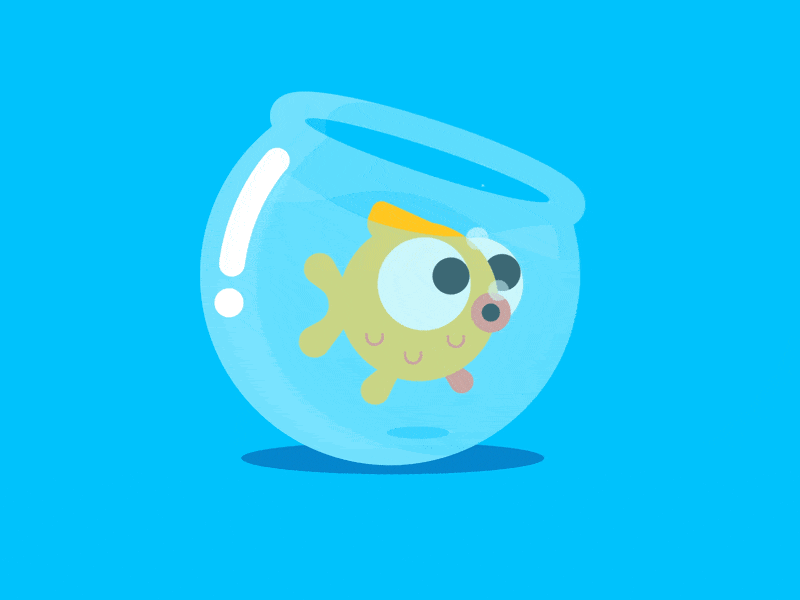 اذكر حكم التناجي في المواقف الآتية:
كلمتك أمك بصوتٍ خافتٍ عن أخطاءٍ قمت بها،ولم يسمع الحديث الجالسون. ‏
2
لا يجوز
1
يجوز
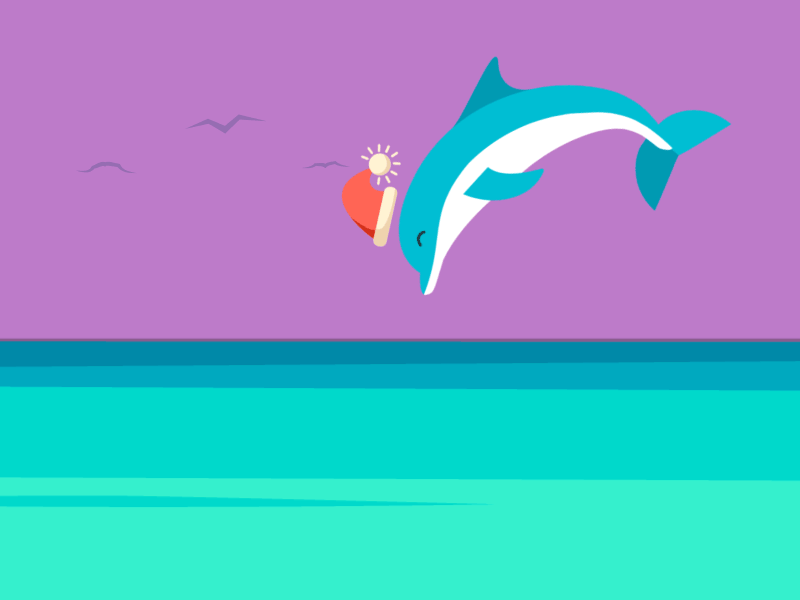 اذكر حكم التناجي في المواقف الآتية:
ذهبت إلى المستشفى وخاطبت الممرضة بصوت خافت رغم وجود شخص ثالث.
2
لايجوز
1
يجوز
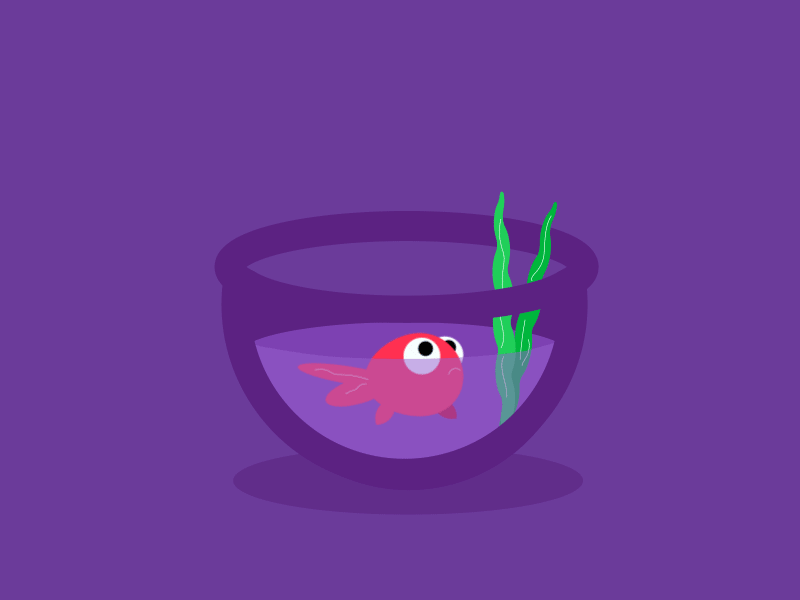 اذكر حكم التناجي في المواقف الآتية:
كنت في الفصل تناجي زميلك و ‏وتراجعان  معا المشروع الذي قمتما بإعداده.
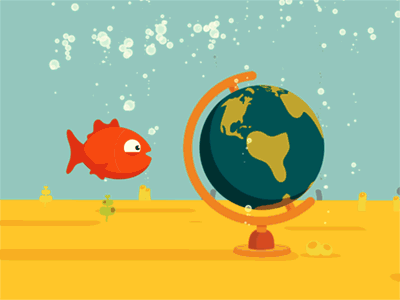 يجوز
2
لايجوز
1
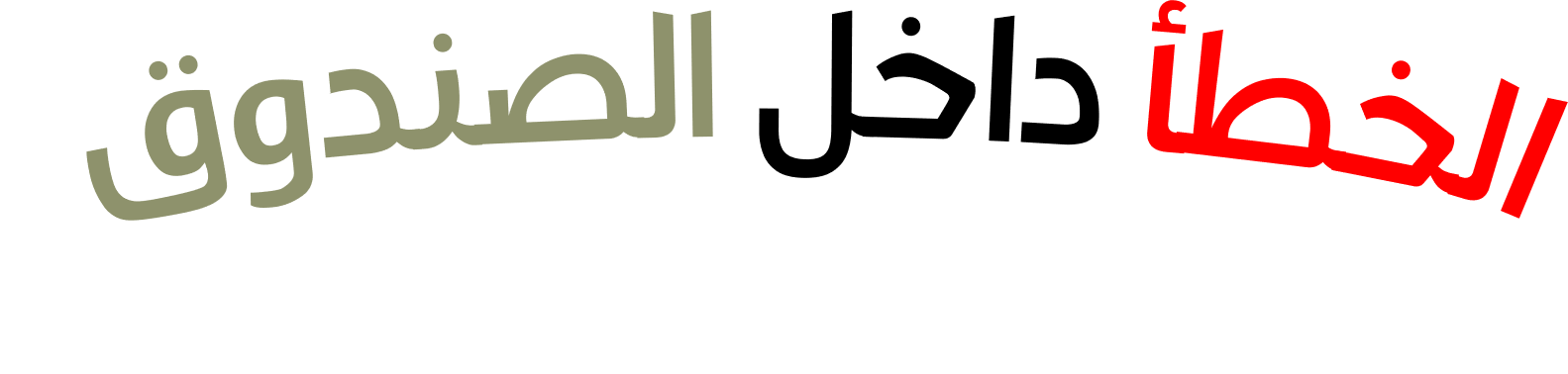 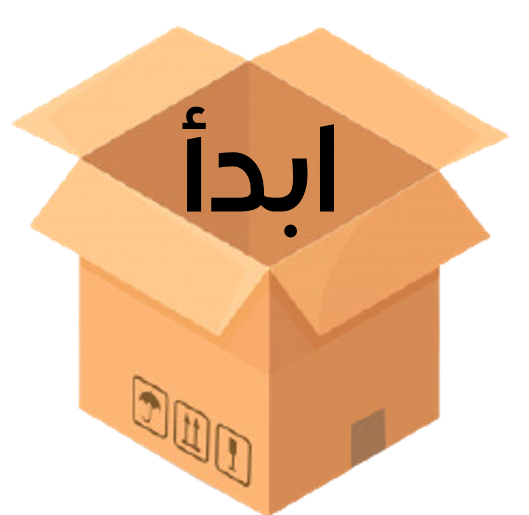 ‏ما الفكرة الرئيسية التي عرضها الحديث الشريف؟
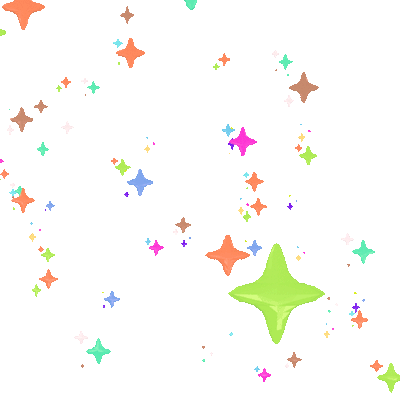 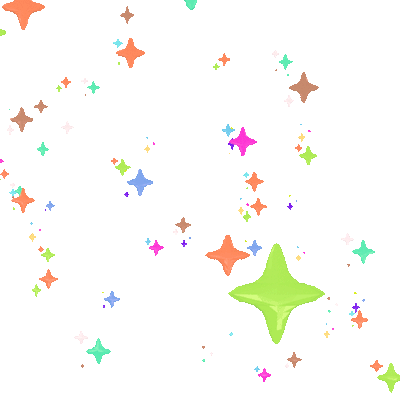 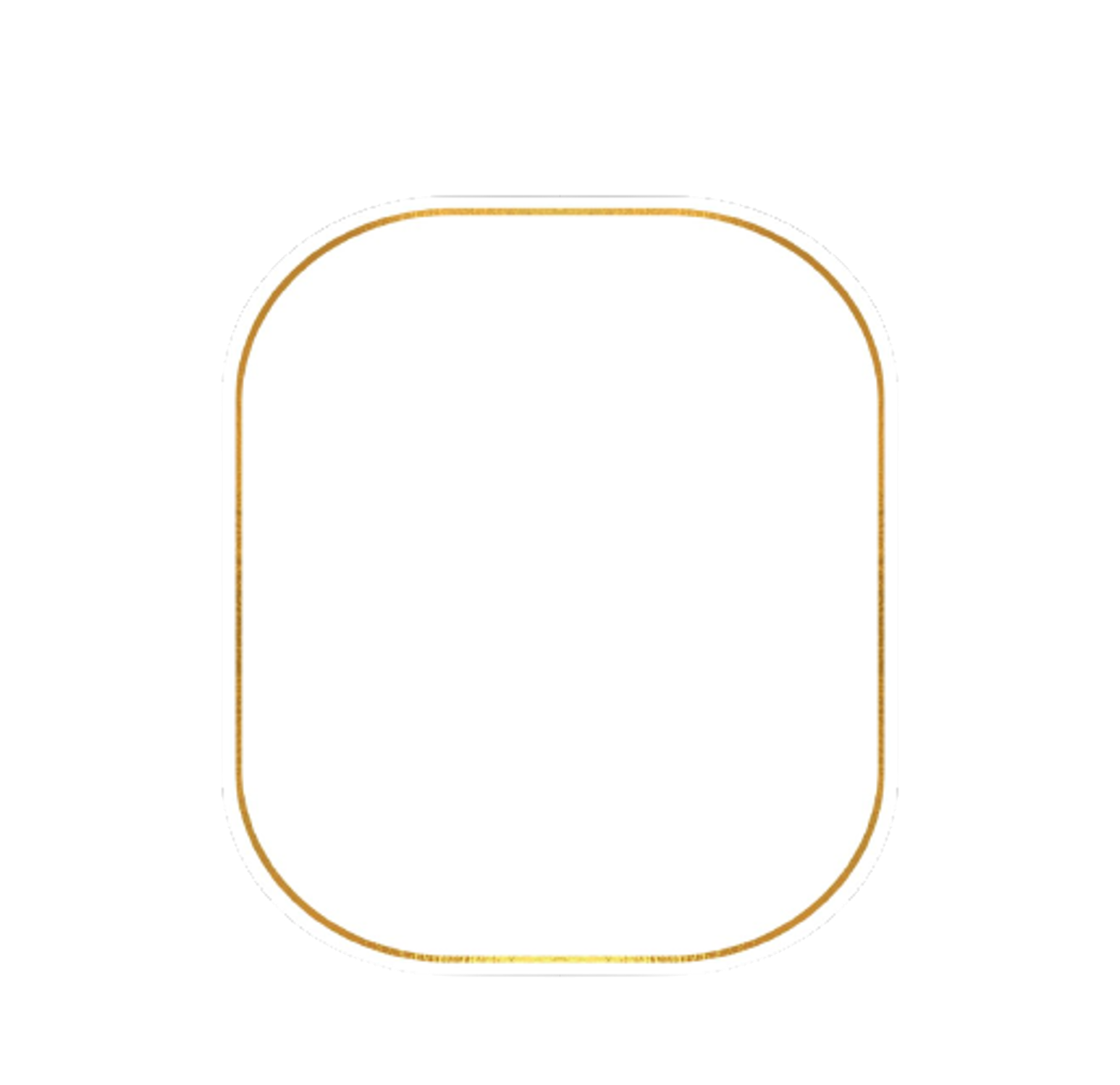 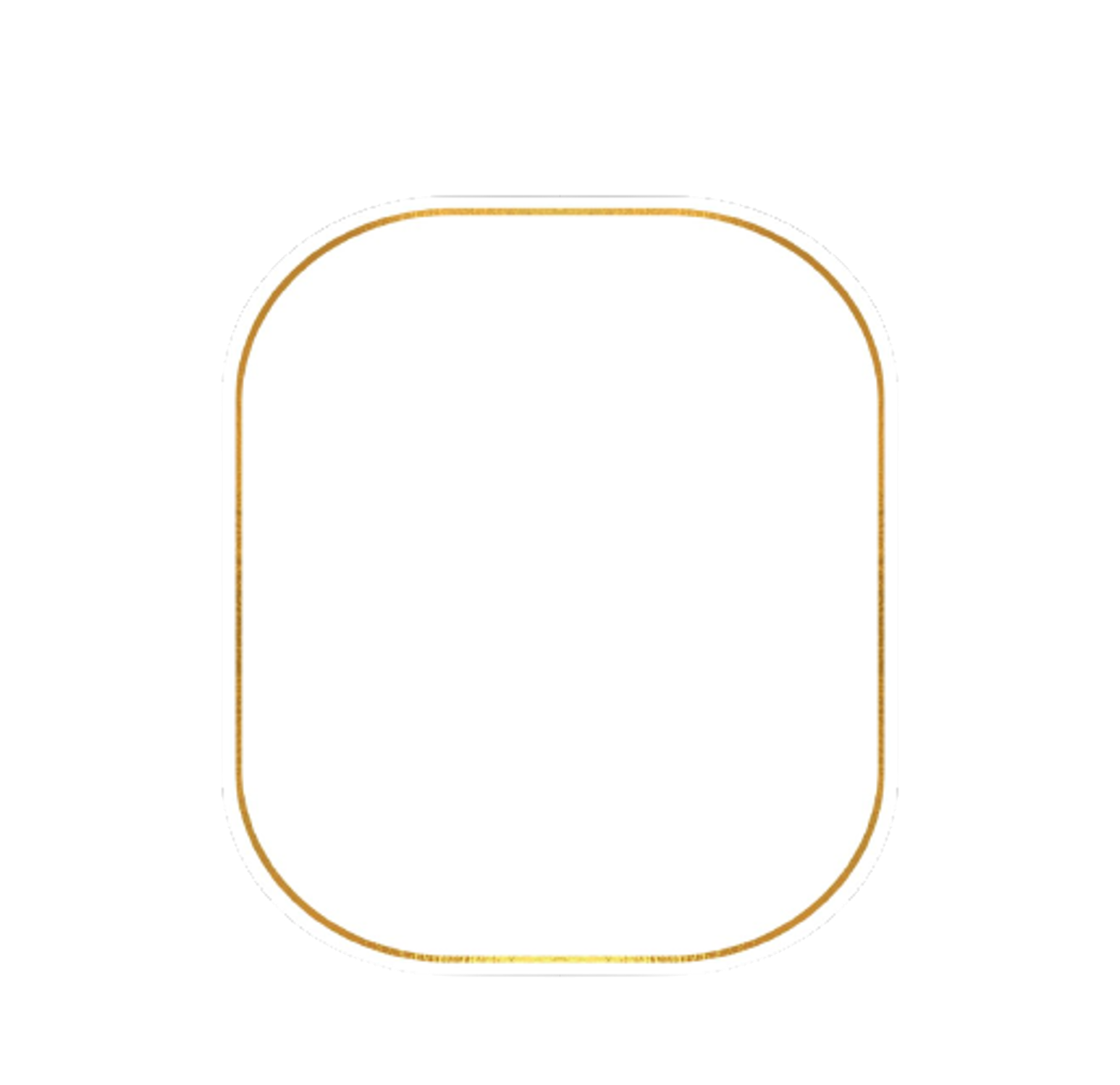 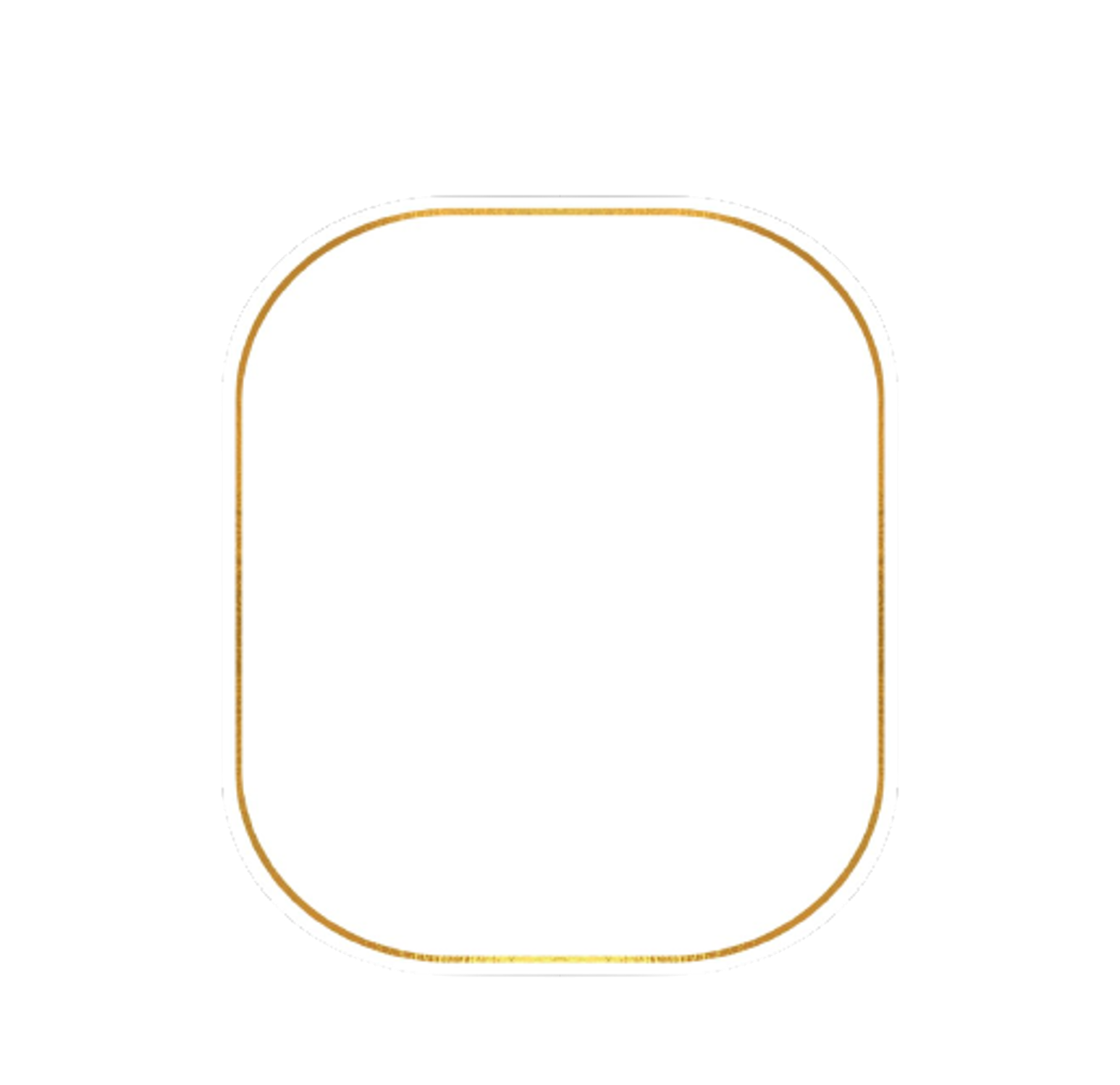 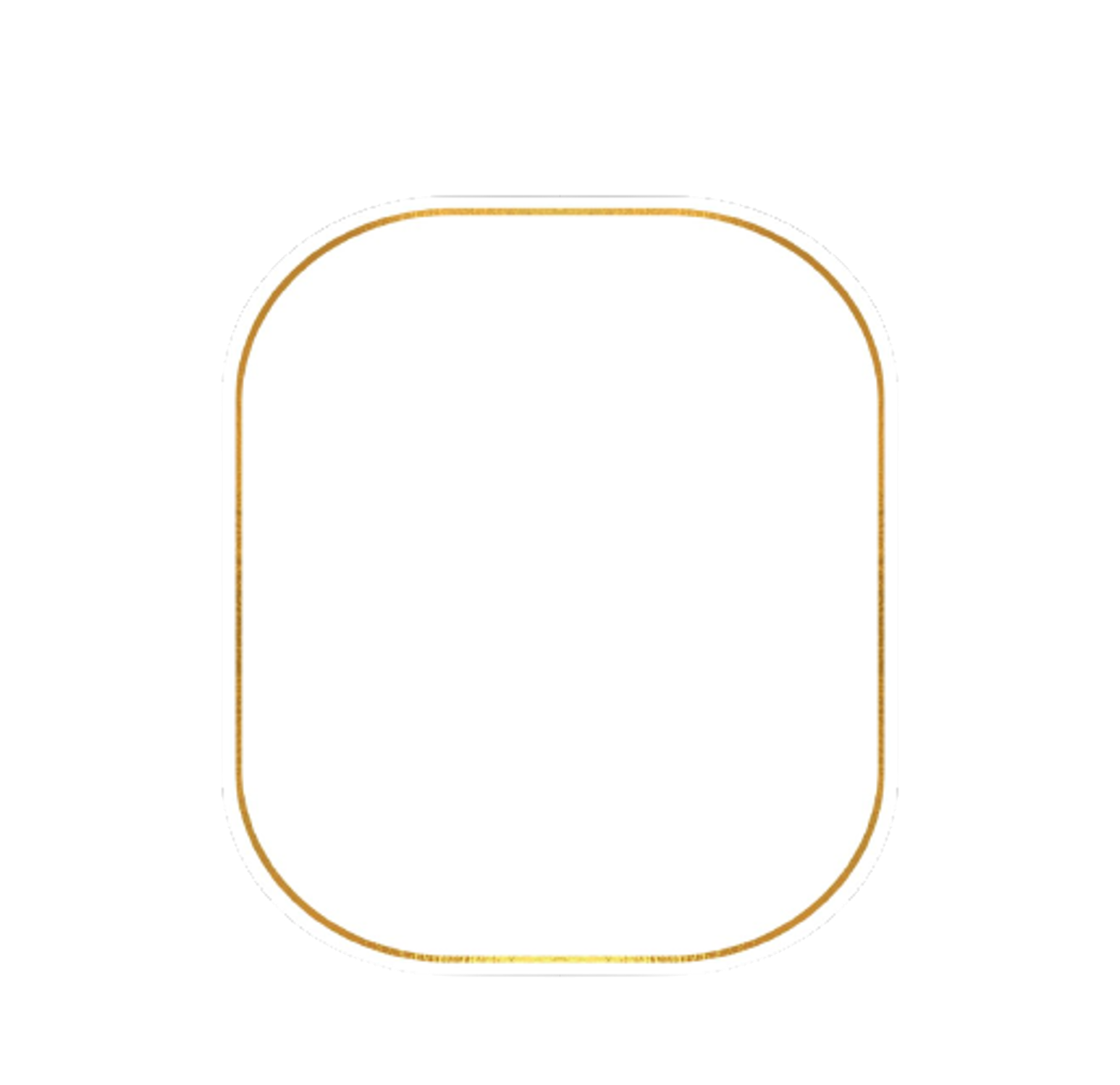 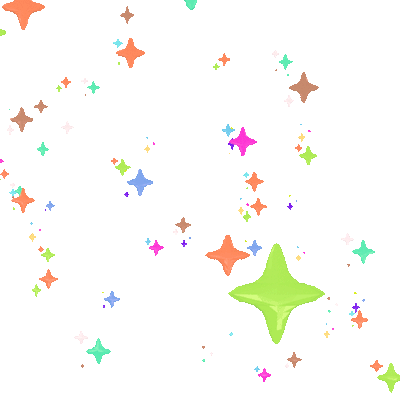 الابتعاد عما يؤذي مشاعر المسلمين ويحزنهم.
التحدث بين الأصدقاء الجالسين في مجموعات.
الاستعاذة بالله من وسوسة الشيطان الرجيم .
‏جميع ما سبق صحيح.
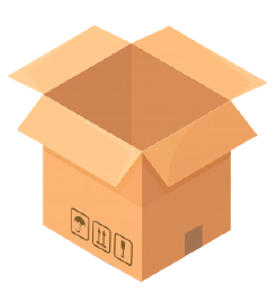 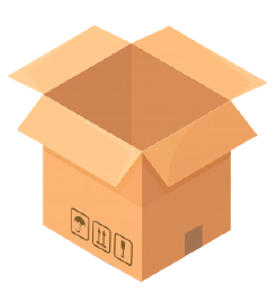 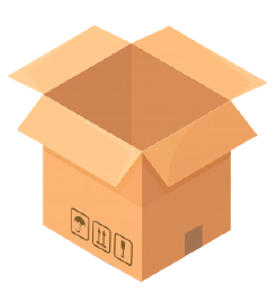 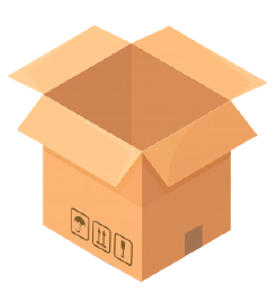 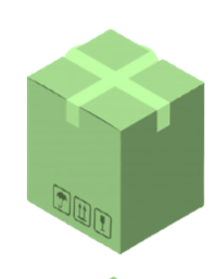 ‏نهى النبي صلى الله عليه وسلم في الحديث الشريف عن الحديث بين :
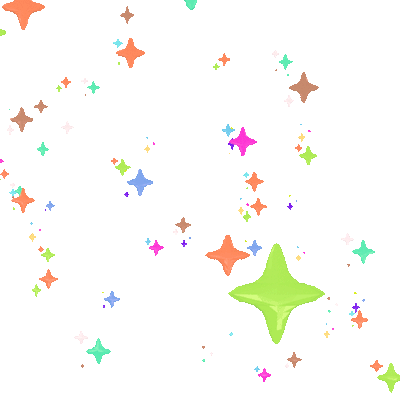 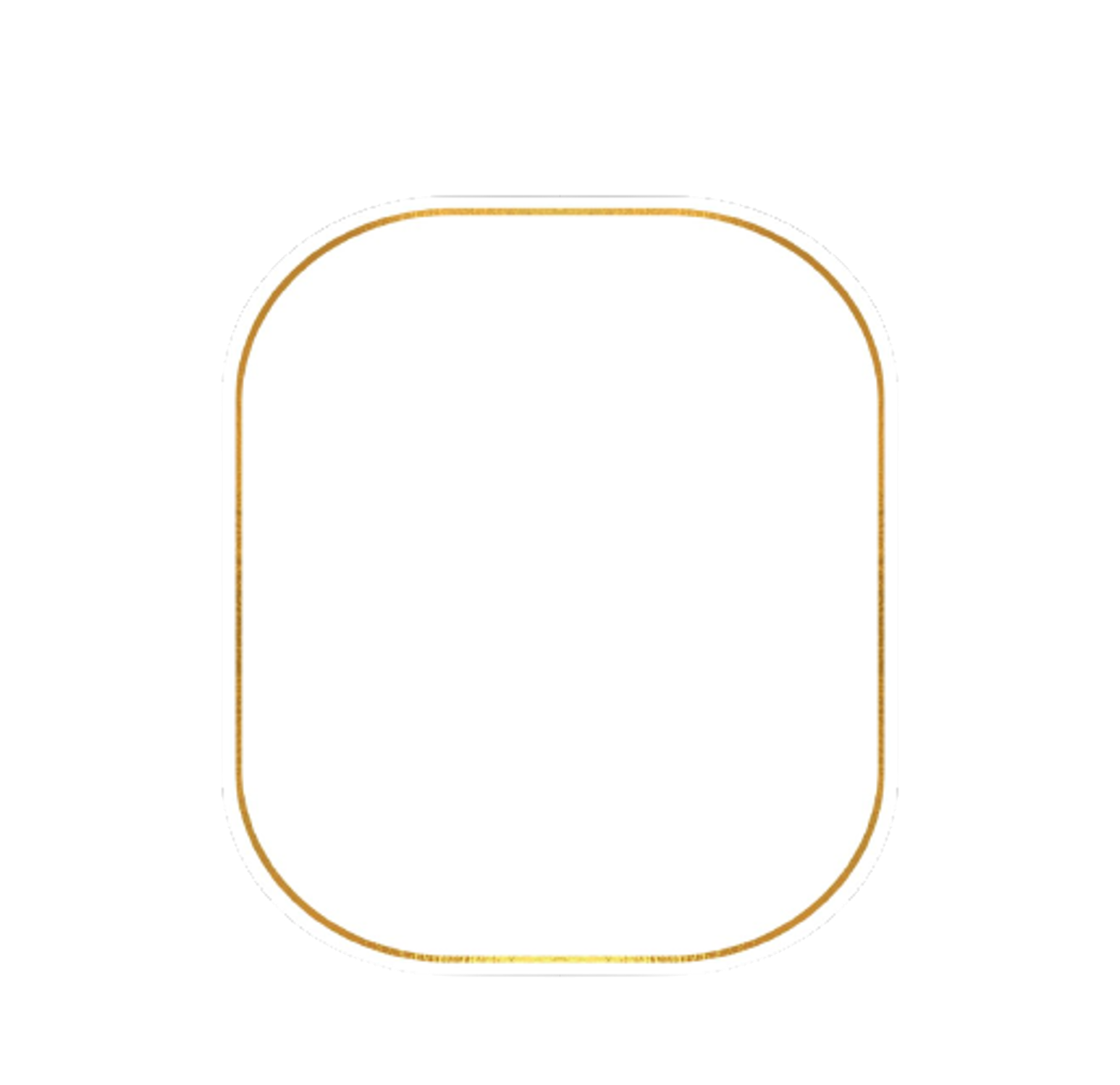 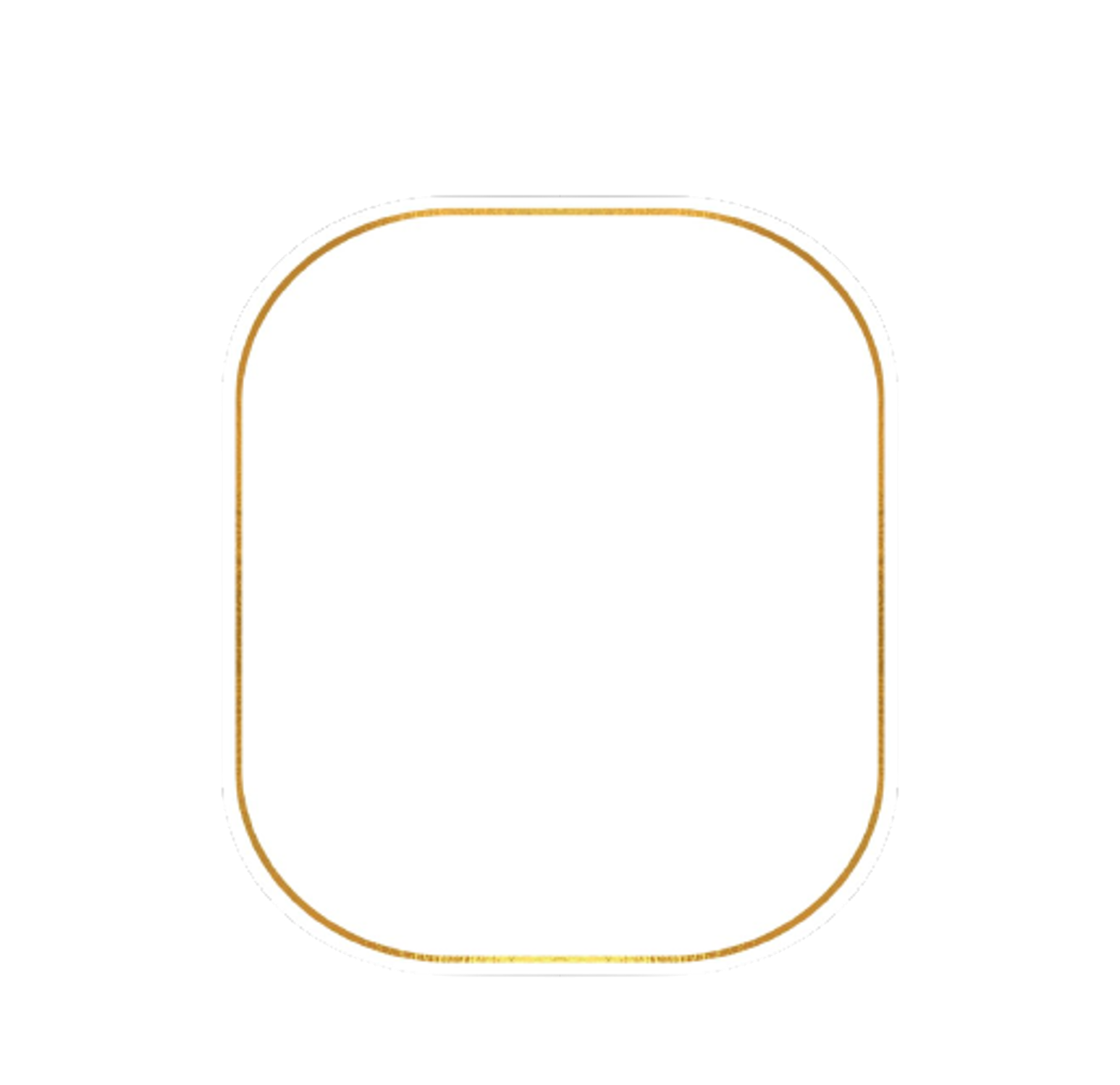 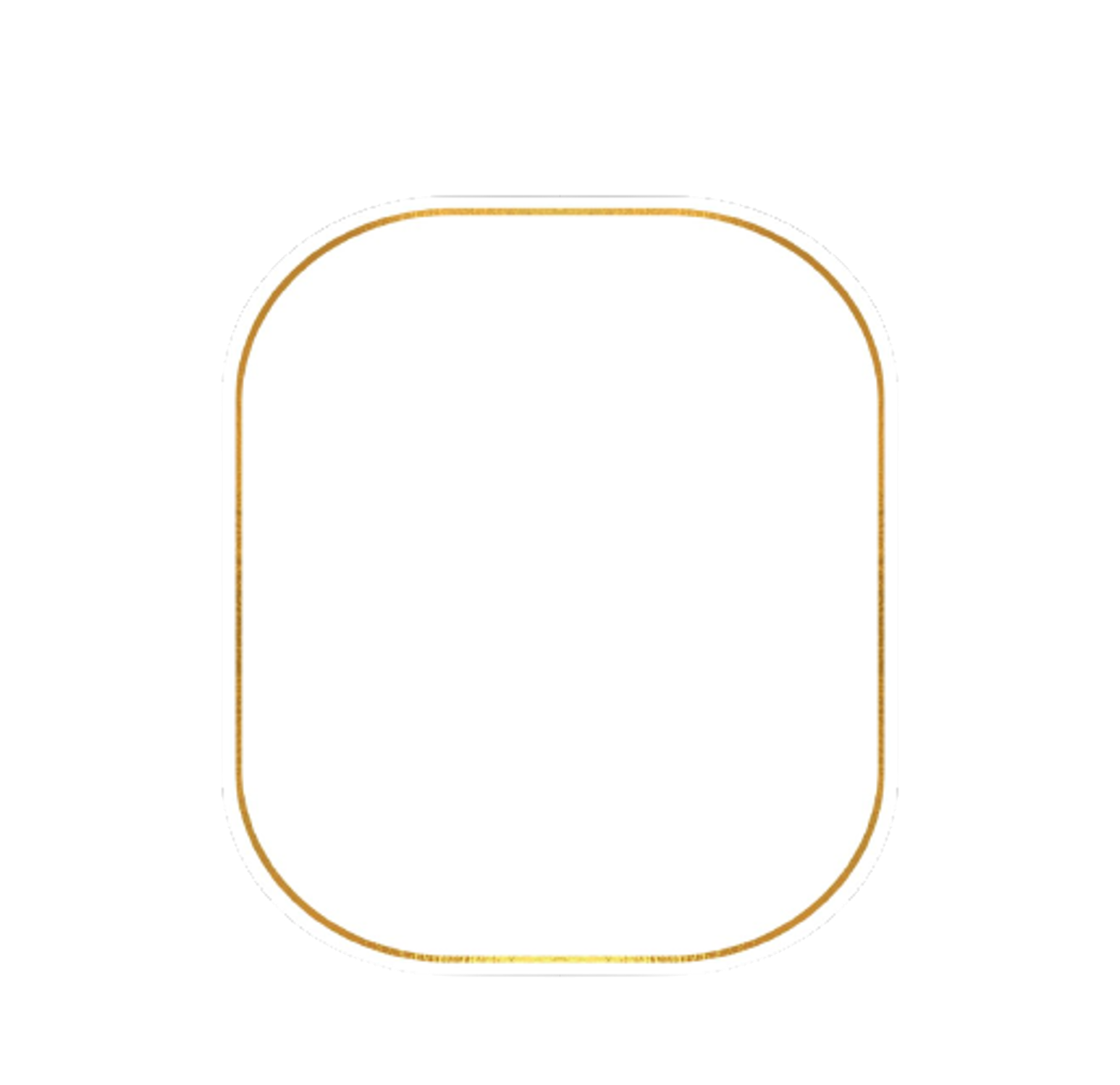 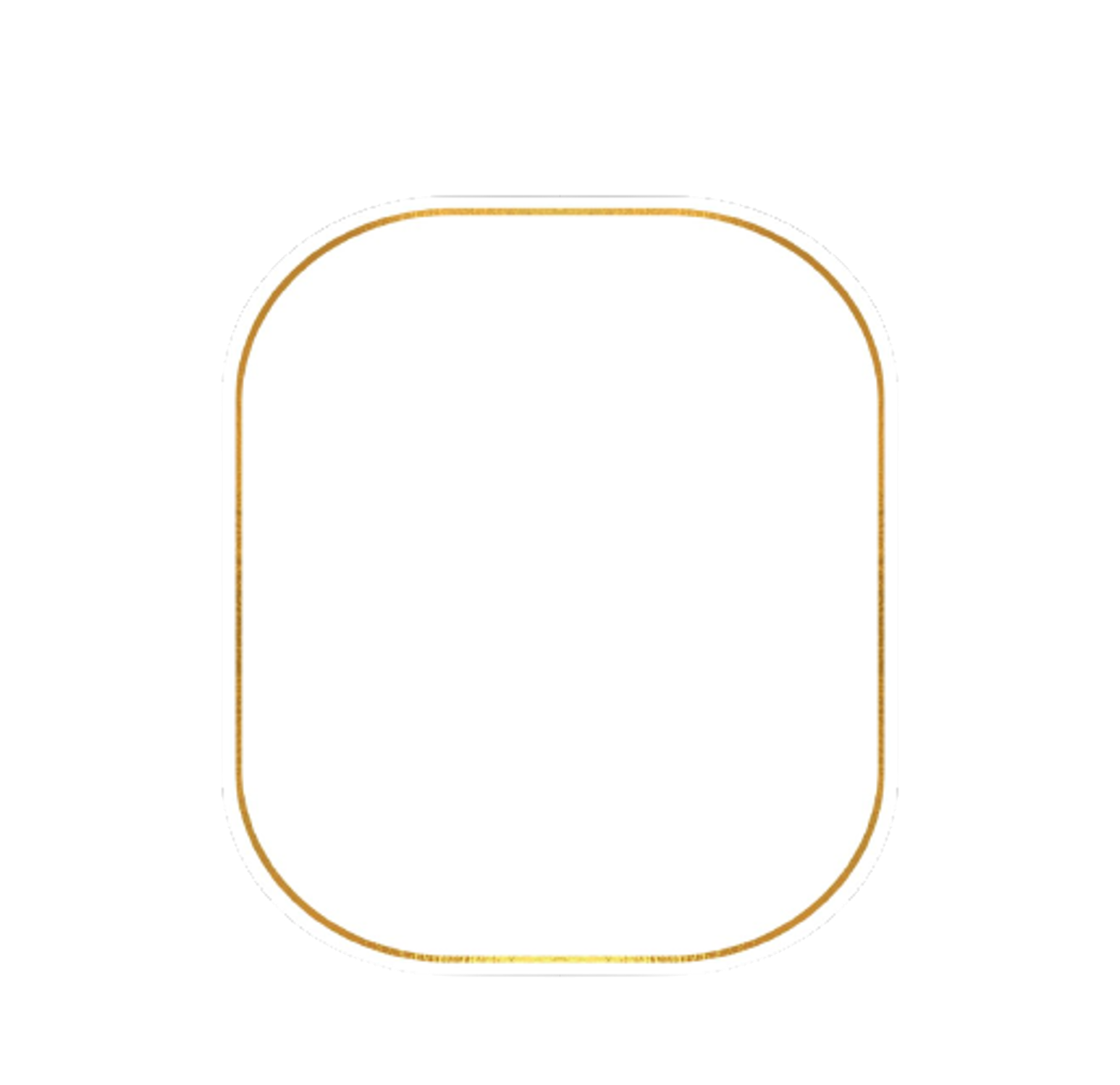 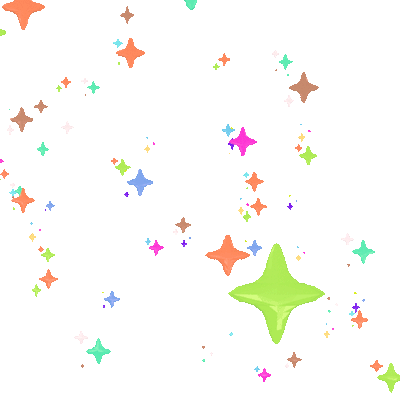 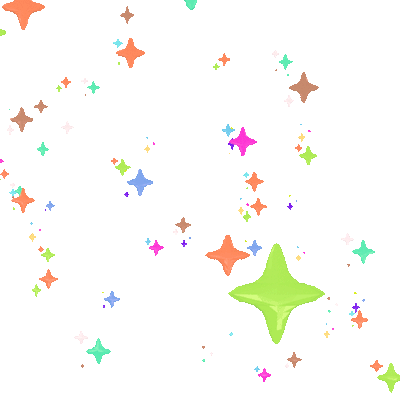 الناس عندما يكونون في جماعة.
أربعة أو أكثر في موضوع معين.
ثلاثة أو أكثر في موضوع معين
اثنين سراً بحضور شخص ثالث.
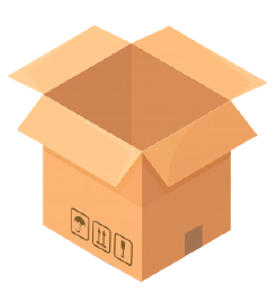 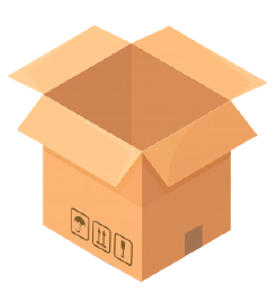 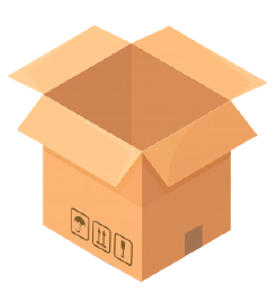 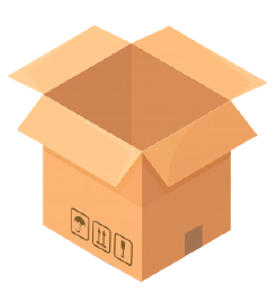 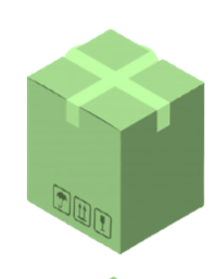 ‏نهى النبي صلى الله عليه وسلم عن تناجي رجلين دون الثالث لأسباب ليس منها:
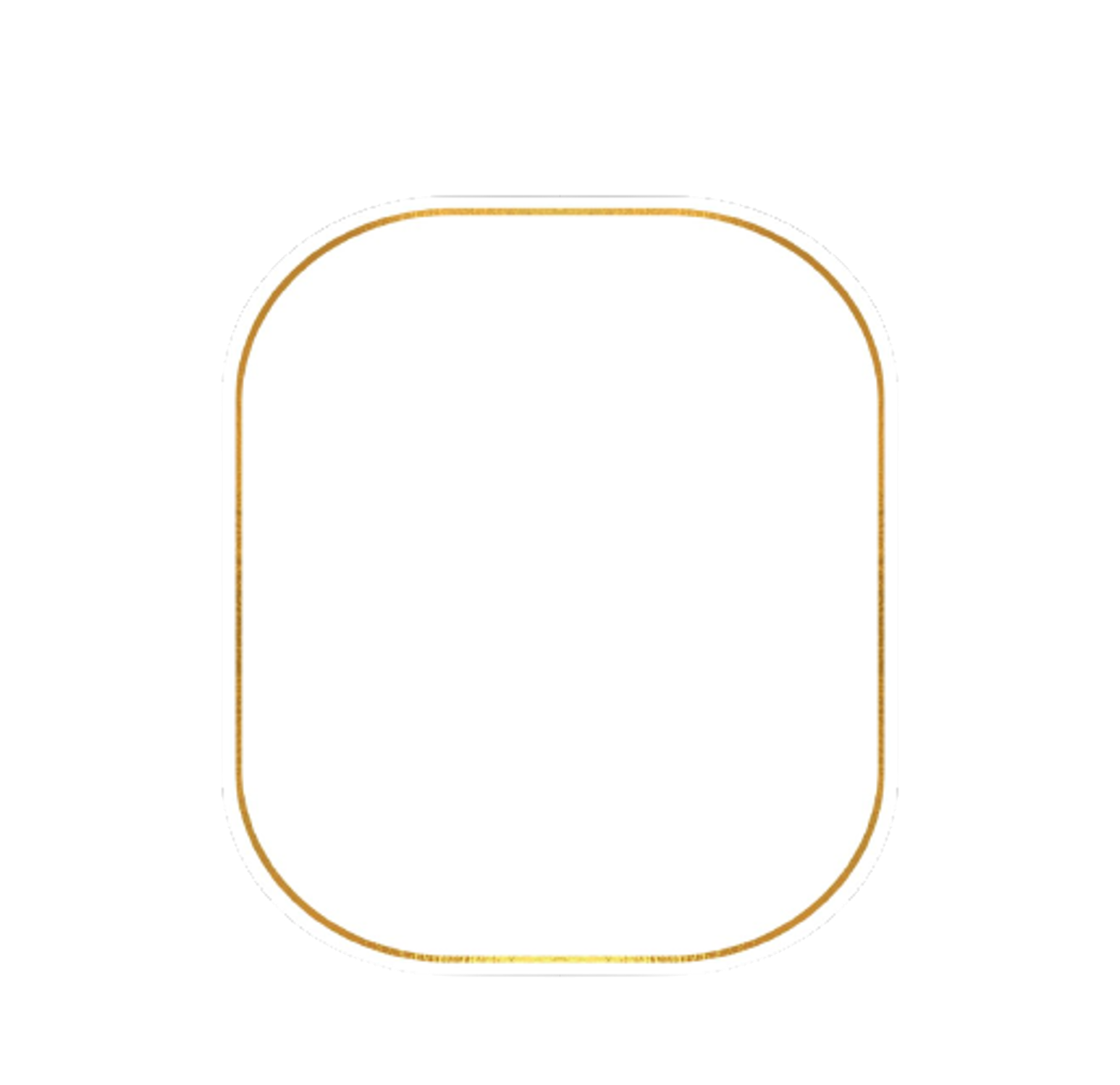 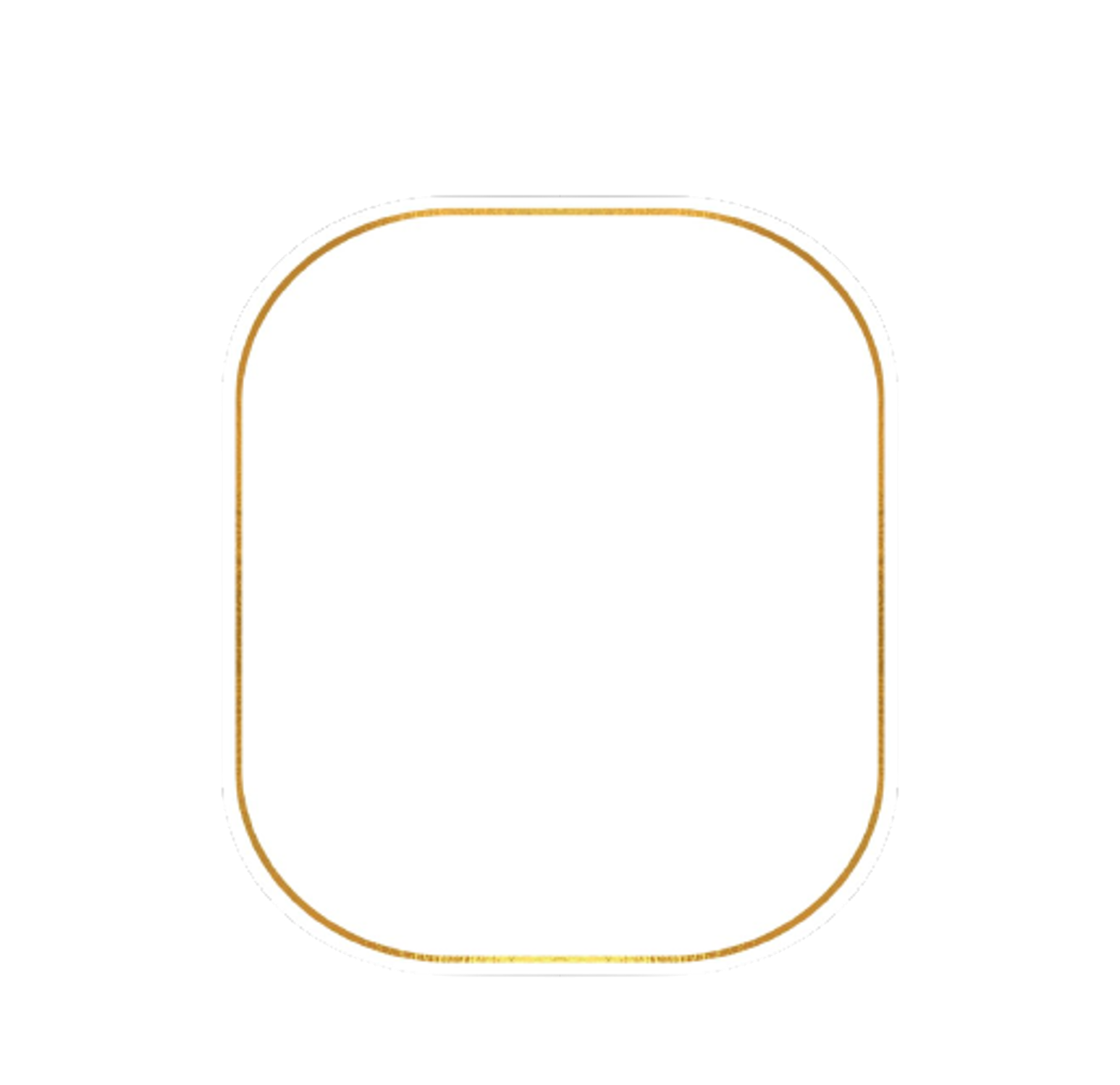 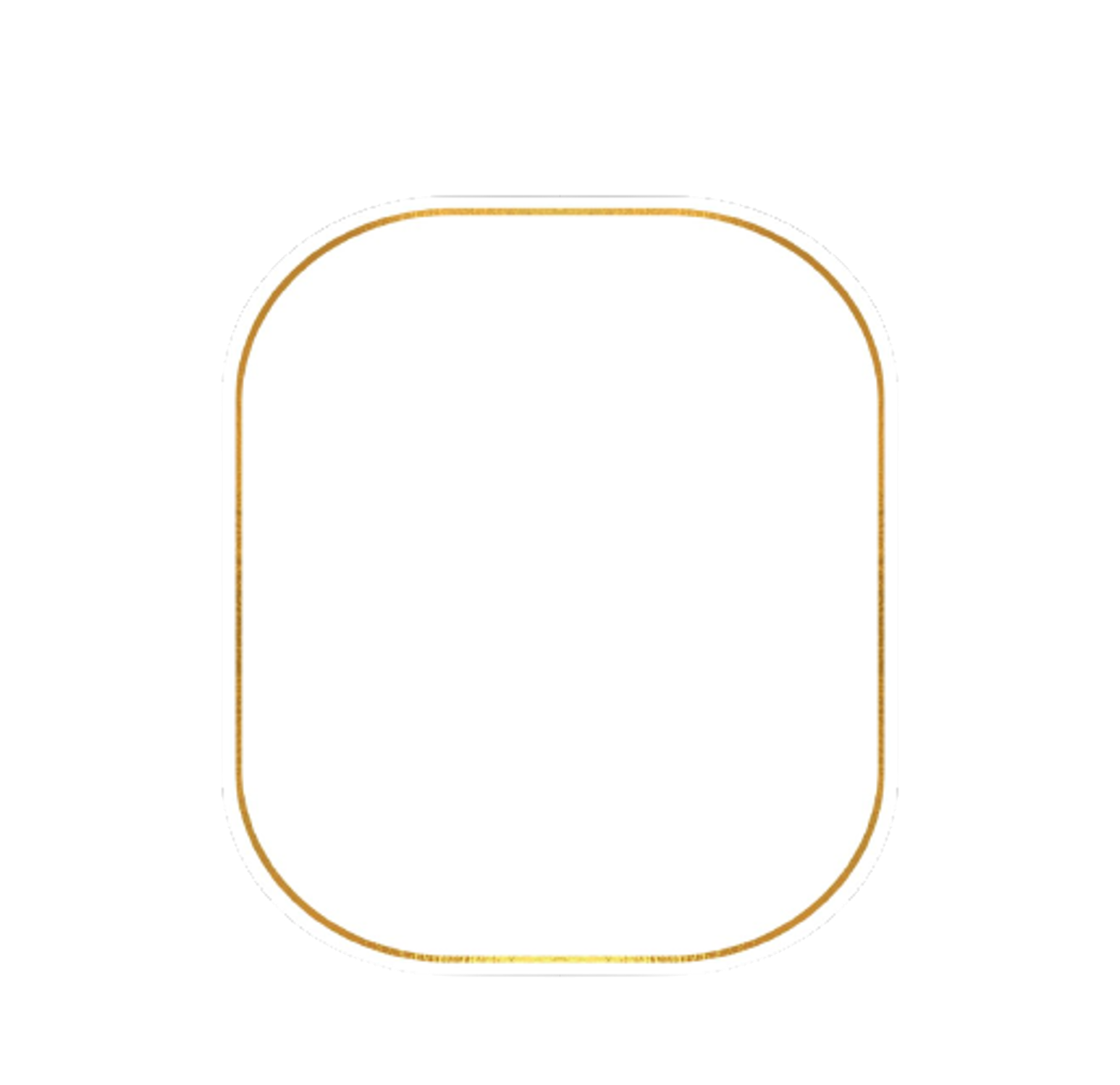 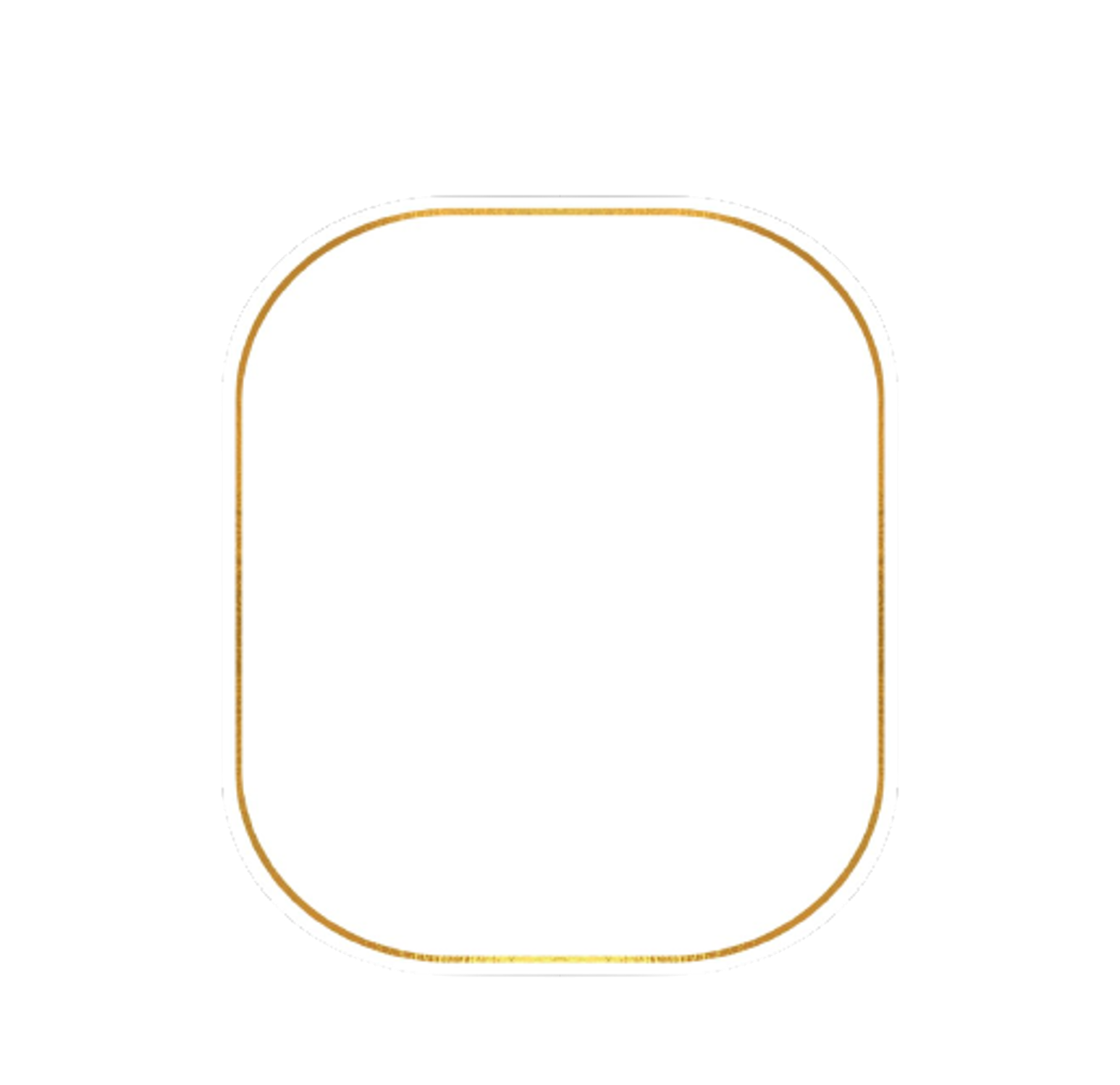 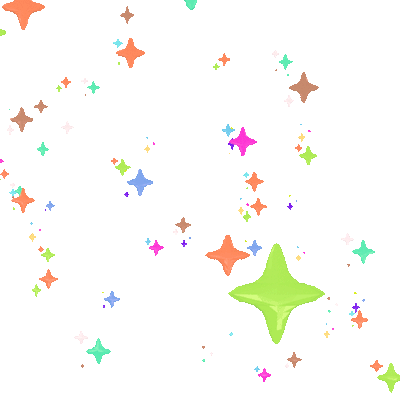 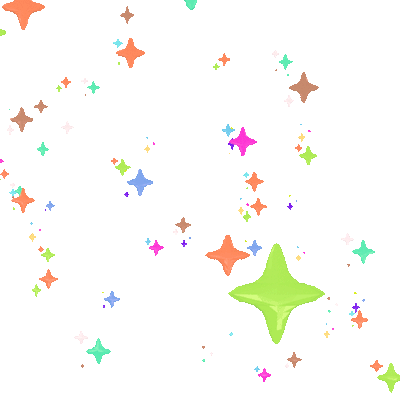 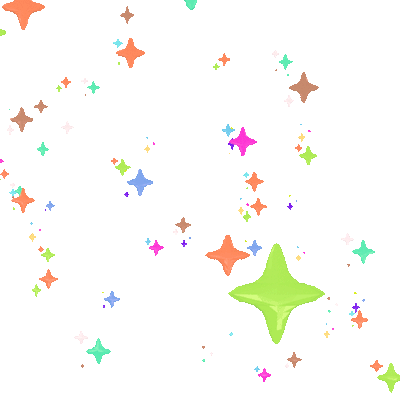 اقتصار موضوعات الحديث المهمة على شخصين لا ثلاثة.
‏حزن الشخص الثالث لاختصاص غيره بالمناجاة من دونه.
إدخال الوسواس إلى قلب من لم يشركه الاثنان في الحديث
اثارة حزن الشخص الثالث لأن الاثنين يتناجيان و يهملانه.
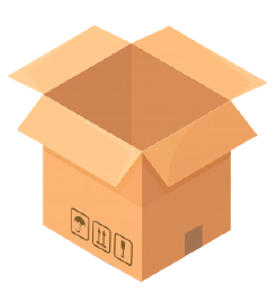 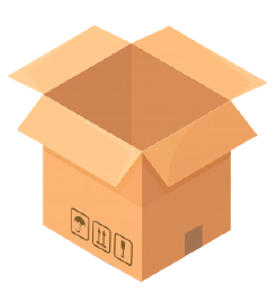 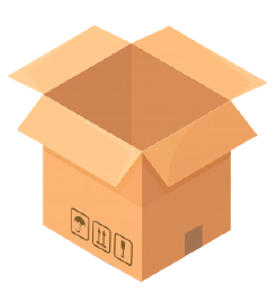 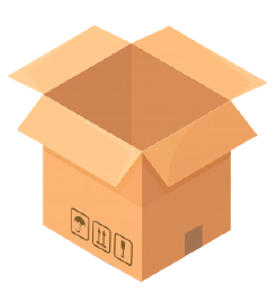 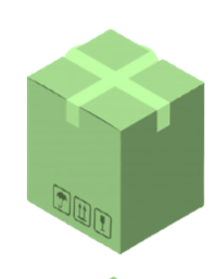 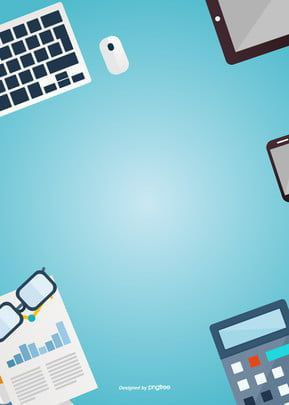 إذا قرأت سيرة الرسول صلى الله عليه وسلم فستجد فيها الكثير من المواقف التي تدل على مراعاته لمشاعر الآخرين وستعرف انه كان مثالا حياً يحتذى في أخلاقه الحسنة وافعاله الكريمة.

ابحث واقرأ:
قصته عندما أطال السجود وهو يصلي من أجل حفيدة
التقييم الذاتي
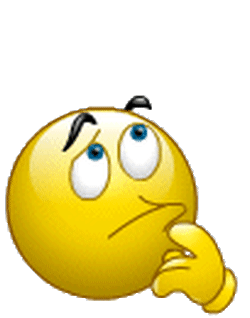 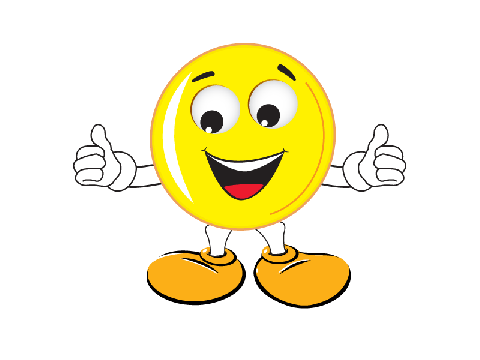 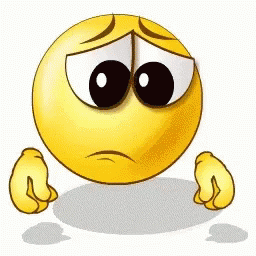 أحتاج المساعدة
لم أفهم الدرس
أنا فمت الدرس اليوم
3
2
1